SOUTH AFRICAN SIGN LANGUAGE (SASL) IN EDUCATIONPORTFOLIO COMMITTEE ON SPORTS, ARTS AND CULTURE30 August 2022
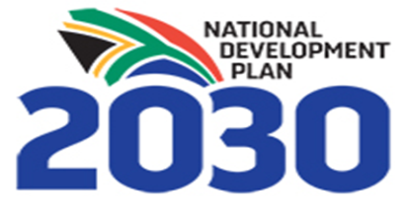 1
PURPOSE
To present to the Portfolio Committee on Sports, Arts and Culture the contributions of the Department of Basic Education to ensuring that South African Sign Language is promoted and installed as the 12th Official Language.
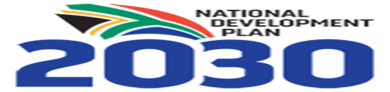 2
1. INTRODUCTION
The Parliament of the Republic of South Africa is on the verge of enacting South African Sign Language as the 12th Official Language.

In the education sector the South African Sign Language is recognised as an official language

SASL  is used as a language of learning and teaching, as provided in Section 6.4 of the South African Schools Act.

d) 	This provision is reiterated in the Language in Education 	Policy.
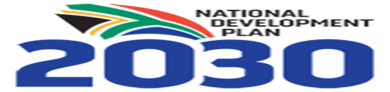 2
1. INTRODUCTION
The SASL Home Language (HL) Curriculum and Assessment Policy Statement (CAPS) for Grades R-12 was approved by the Council of Education Ministers at a meeting held on 3 July 2014. 

A total of 47 Schools for the Deaf offer SASL HL as a Home Language. A Deaf teacher assistant facilitates learning and teaching in subjects other than SASL HL. 

All the subjects are mediated through the SASL.
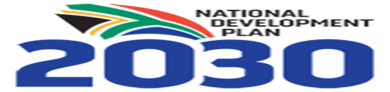 2
2. SUPPORT PROVIDED
The following Learning and Teaching Support Material (LTSM) was provided to schools offering SASL:
Study Guide on the Recording of Essays and Transactional Texts: 
SASL HL Subject Terminology DVD
Mind the Gap Study Guides developed on the following prescribed genres: 
 Poetry:  Evolution of communication
Longer Stories: Asa Stands up for Herself
Together we’re Strong and
Drama: Living on the Edge
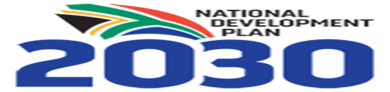 2
3. NATIONAL SENIOR CERTIFICATE EXAMINATION  (NSC)
The DBE administers South African Sign Language Home Language (SAL HL) as part of the National Senior Certificate examination (Grade 12).

The first  SASL HL was administered for first time in 2018 (52 candidates)
 
In 2022 SASL HL will be administered across 24 schools and will be taken by 229 candidates.

SASL HL is offered in lieu of Home Language for Deaf Learners
3
3. NATIONAL SENIOR CERTIFICATE EXAMINATION (NSC)
e)  The question papers are:
	signed and video-recorded, 
distributed to schools on DVDs, 
learner responses are also signed and recorded; and
marking is done by SASL HL teachers, assisted by Deaf teacher assistants.

f) 	School Based Assessment (SBA) and Observing and Signing also constitute part of the National Senior Certificate Examinations.
3
4. PREPARATION FOR THE NSC EXAMINATION
a) In preparation for the NSC examination the following 	was done:
Exemplars for grades 10, 11 and 12 prior to 2017
Question papers and backup question papers for each November examination in 2018, 2019, 2020 and 2021
The 2021 Examination Guidelines for Home Languages accommodate SASL HL
Guidelines for administration of examinations 
All examination centres are audited 

b) The content and format of SASL HL question papers are 	based on the CAPS for Home Languages. 
.
3
5. CENTRALISED MARKING OF  NSC EXAMINATION
Grade 12 scripts are marked centrally in Pretoria. 
This ensures standardization of marking on a national level 
Standardisation sets the benchmark for future setting, teaching, learning  and assessment. 
Teachers and Deaf teachers from schools that offer SASL HL, IT support staff and qualified interpreters are appointed to participate in centralised marking.
The training of markers, examiners and moderators is an ongoing process

 
.
3
6. Participation and Performance
Participation and Performance in SASL HL (Grade 12)

 

 
.
3
7. CHALLENGES AND MITIGATION
3
7. CHALLENGES AND MITIGATION
3
8. COST IMPLICATIONS
13
9. TIMELINES
14
RECOMMENDATION
To request the Portfolio Committee on Sports, Arts and Culture to note the contributions of the Department of Basic Education to ensuring that South African Sign Language is promoted and installed as the 12th Official Language.
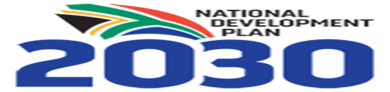 2
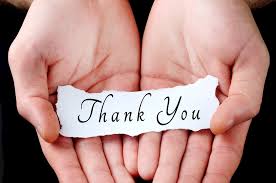 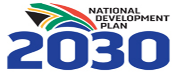 16